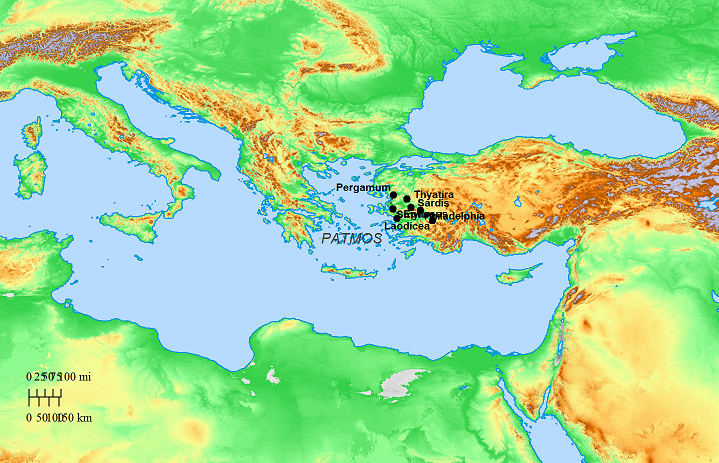 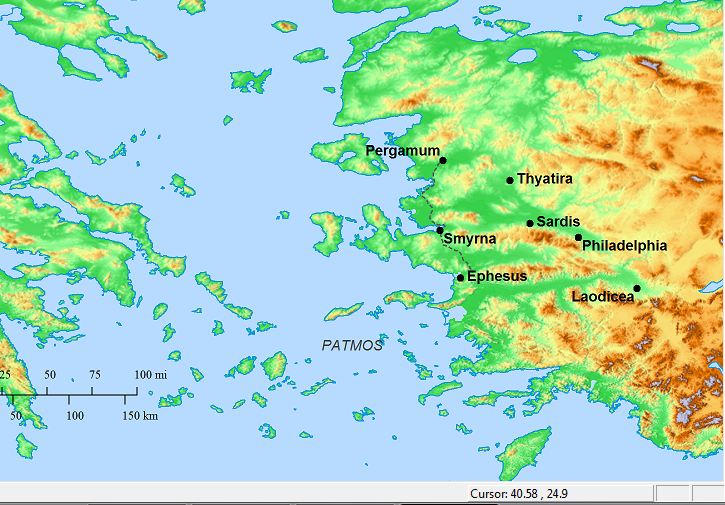 Ephesus
walks in the midst of the seven golden candlesticks

will move thy candlestick out of its place
Smyrna
was dead, and lived


Be thou faithful unto death, and I will give thee the crown of life
Pergamum
has the sharp two-edged sword


I will make war against them with the sword of my mouth
Thyatira
has his eyes like a flame of fire

I am he that searches the reins and hearts
Sardis
has...the seven stars


I will confess his name... before His angels
Philadelphia
has the key of David, he that opens and none shall shut

I have set before thee a door opened, which none can shut
DANIEL 2
Medo Persia
Rome
Greece
Babylon
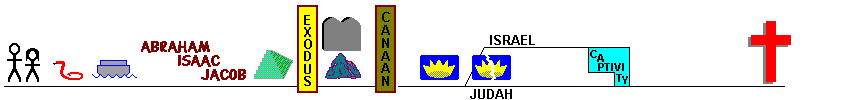 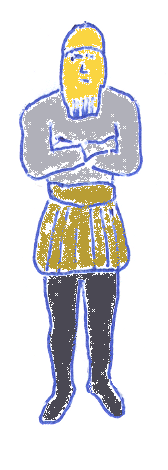 GOLD

SILVER

BRONZE

IRON, w/ clay
GOLD

SILVER

BRONZE

IRON, w/ clay
Daniel
DANIEL & REVELATION
what will take place in the latter days...
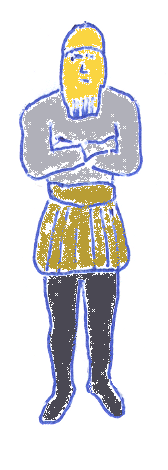 Babylon				Lion

Medo/Persia			Bear

Greece				Leopard

Rome				“Different”
Judgment
DANIEL & REVELATION
what will take place in the latter days...
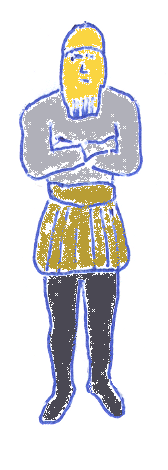 Babylon				Lion

Medo/Persia			Bear

Greece				Leopard

Rome				“Different”